The Economic Effect of the 
 2016 Elections  on the 
 Real Estate Industry
Richard A. Hanson
U.S. Economic Overview
Historical Unemployment Rate
Percent Unemployed
4.9% in October ‘16
U.S. Unemployment Peaked Oct ‘09 at 10%
2
Source: BLS.gov`
Employment Drivers: Education, Health Care & Professional Services Lead
Over-the-year employment change by major industry, October 2015-October 2016(12-month percent change shown)
12-month net job change (thousands)
-0.5%
-12.8%
2.5%
0.3%
2.6%
1.9%
2.1%
1.3%
1.4%
2.6%
2.7%
3
Source: BLS.gov
U.S. Office-Using Job Growth
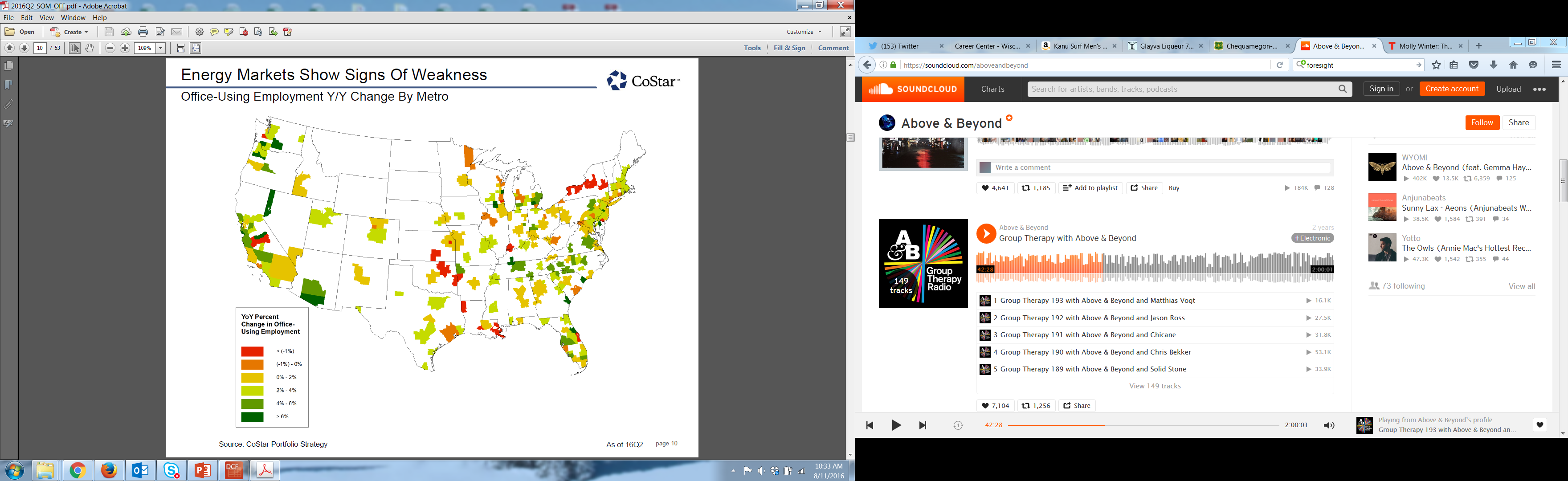 Source: 
Costar Portfolio Strategy, Moody’s Analytics
As of 2Q16
4
U.S. 2016 Election Results Map
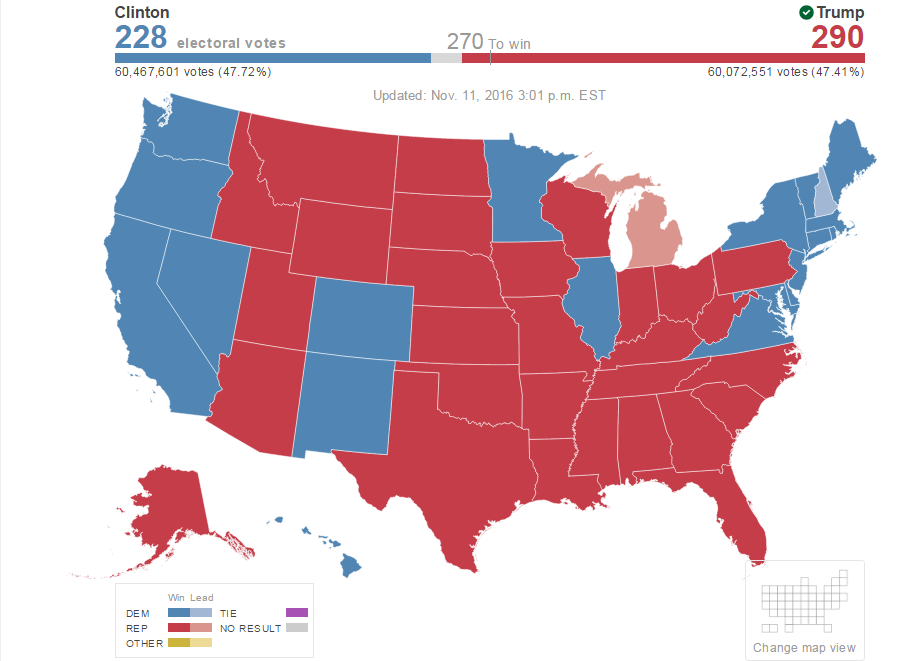 Source: 
NY Daily News
5
U.S. Office Market: Construction Accelerates: Still Remains Under Historical Levels
3Q 2016
Market Size – 10.7 BSF
Net Absorption (YTD) – 88.4 MSF
Vacancy Rate 9.9%
Rents Increased 3.8% YoY
60 MSF Delivered YTD
147 MSF Under Construction
Source: Costar
6
U.S. Industrial Market: Low Vacancy, Rising Rents Spur Construction
3Q 2016
Market Size – 21.8 BSF
Net Absorption (YTD) – 264 MSF
Vacancy Rate 5.6%
Rents Increased 6.4% YoY
199 MSF Delivered YTD
234 MSF Under Construction
Source: Costar
7
U.S. Retail Market: Rent Growth Drives Construction
3Q 2016
Market Size – 13.0 BSF
Net Absorption (YTD) – 108 MSF
Vacancy Rate 5.0%
Rents Increased 2.8% YoY
58 MSF Delivered YTD
79 MSF Under Construction
Source: Costar
8
U.S. Investment Market: Inbound Capital Flows
Foreign Investment in U.S. Totaled $94,766.9 Million in 2015
Canada accounted for $25,386.1 Million
Note: Compared to $47.1B in 2014; of which Canada invested $15.9 Billion
Note: Data for 2016 is YTD, the numbers above reflect amounts invested as of 10/10/2016
Source: Real Capital Analytics
9
U.S. Investment Market: Buyer Types
$186.8
$17.8
Note: Transactional volume shown in millions.
10
Source: Real Capital Analytics